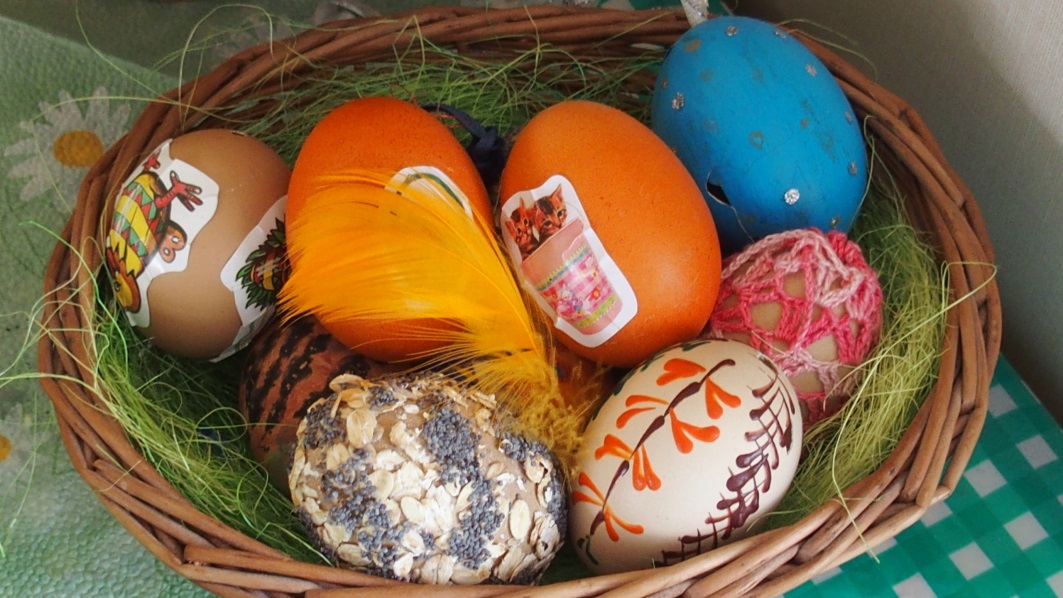 Easter in Slovakia
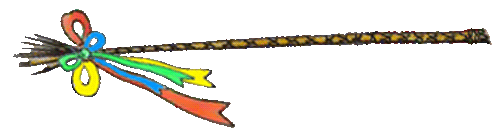 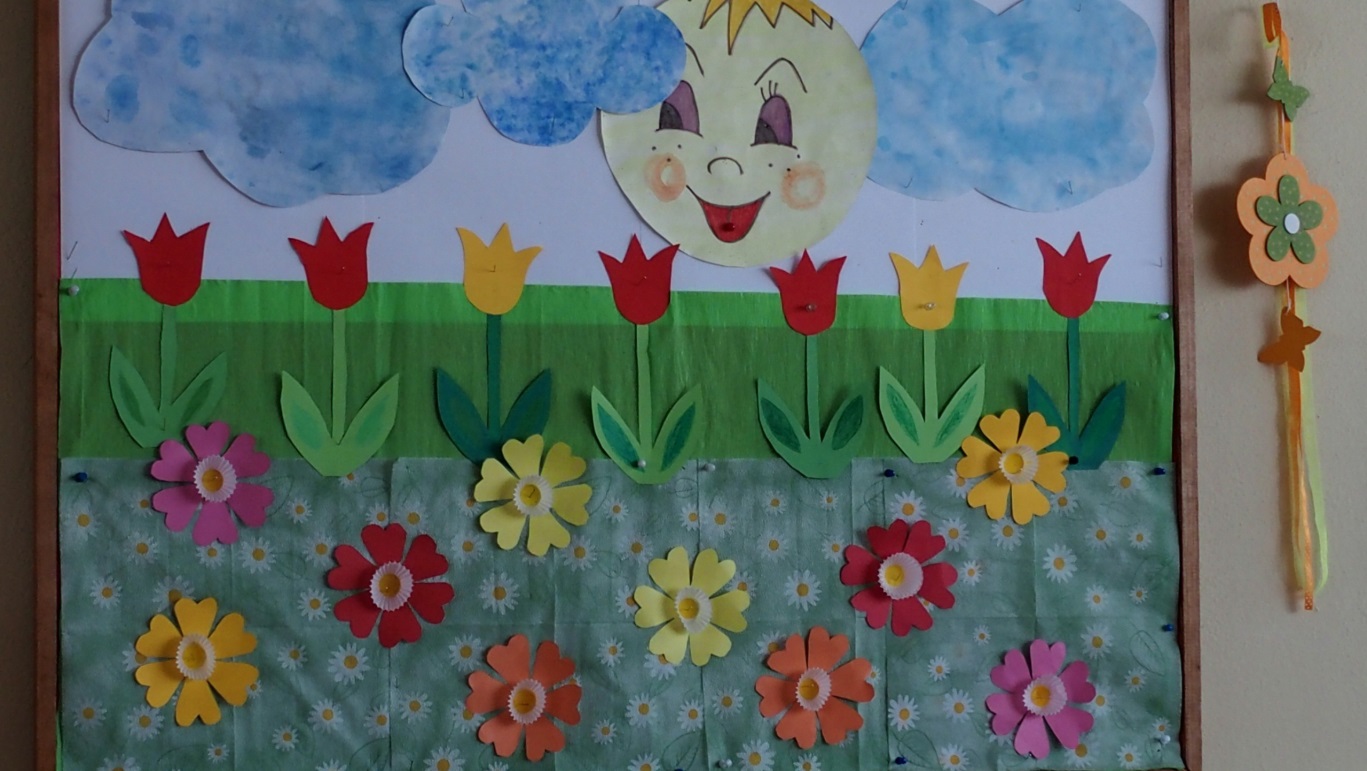 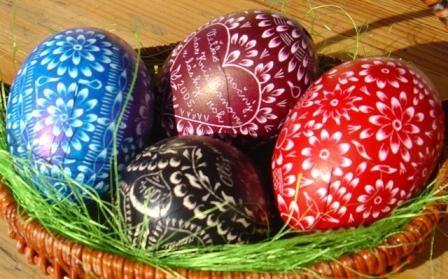 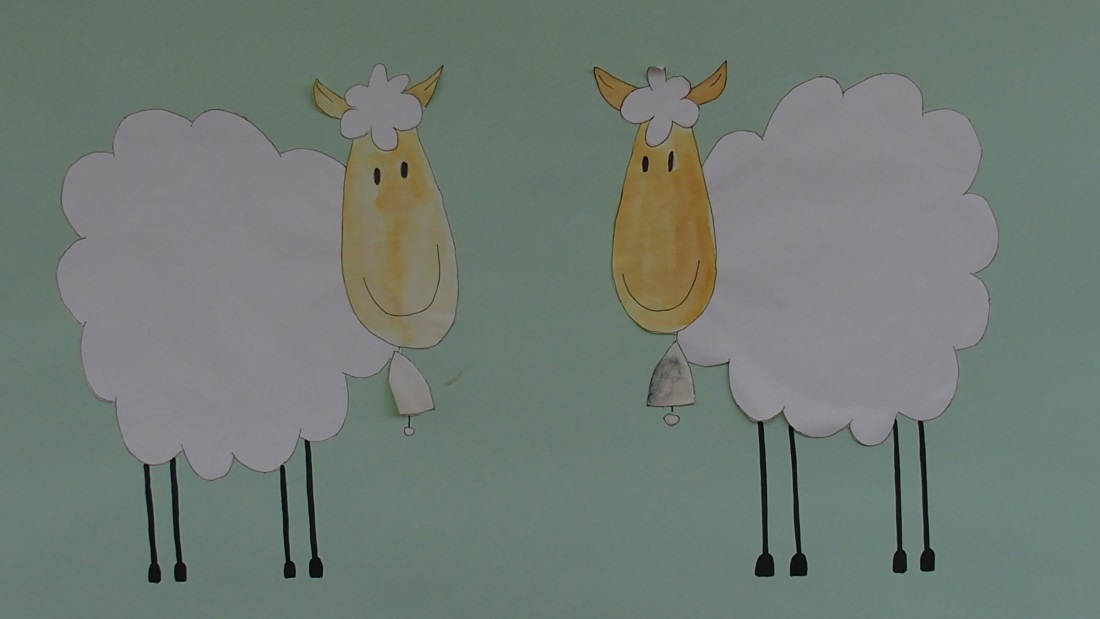 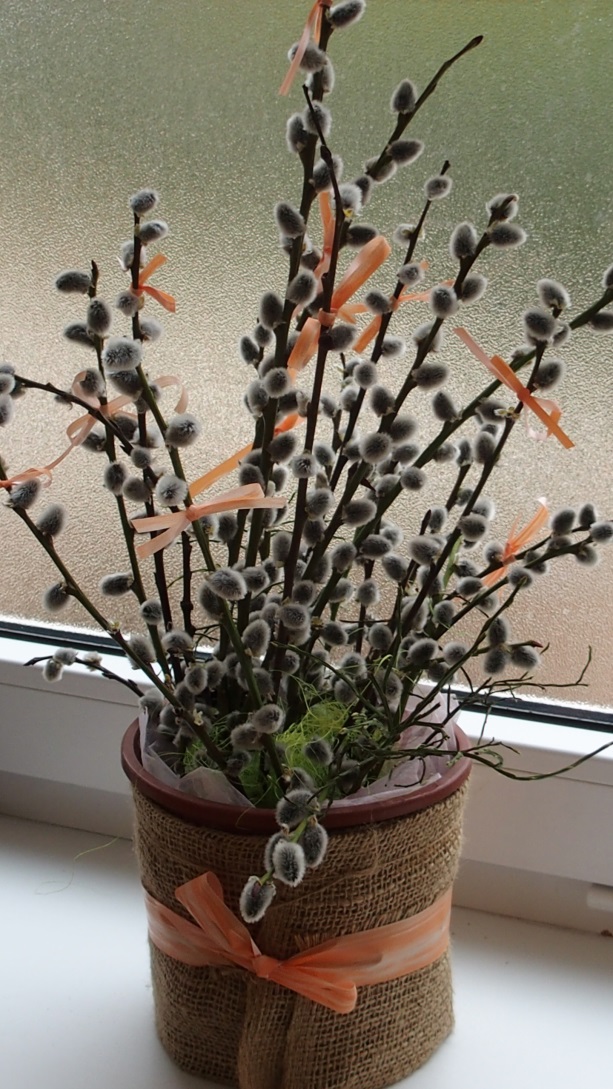 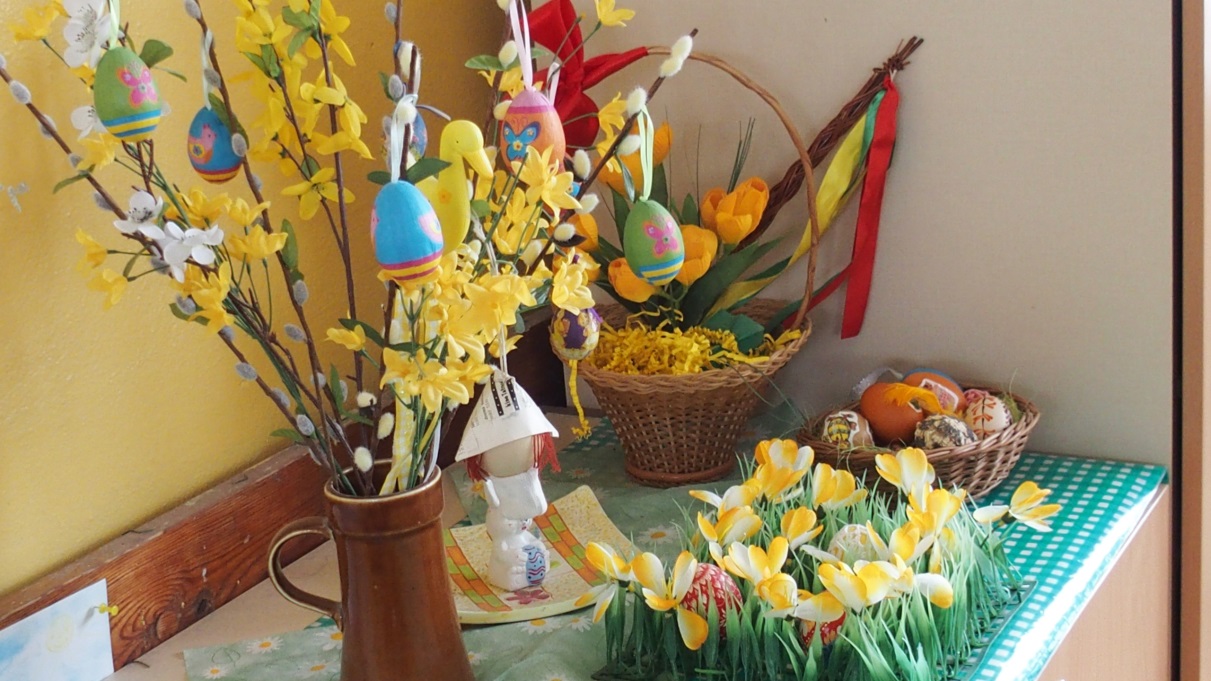 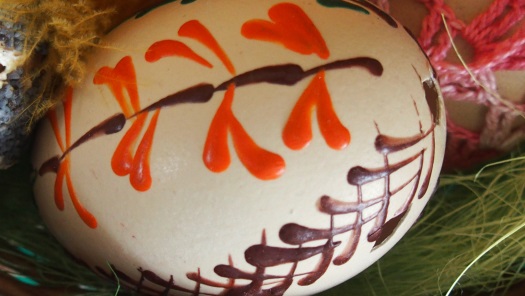 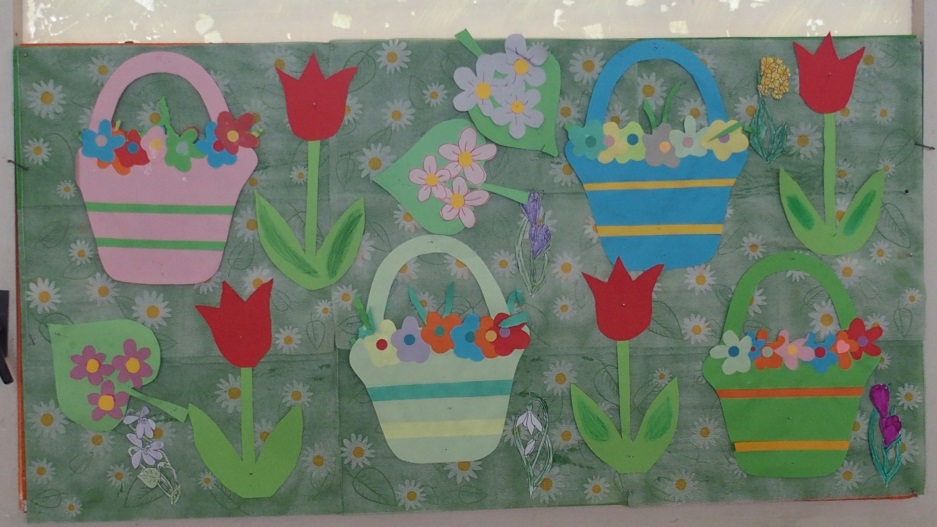 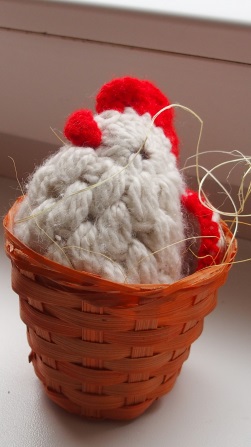 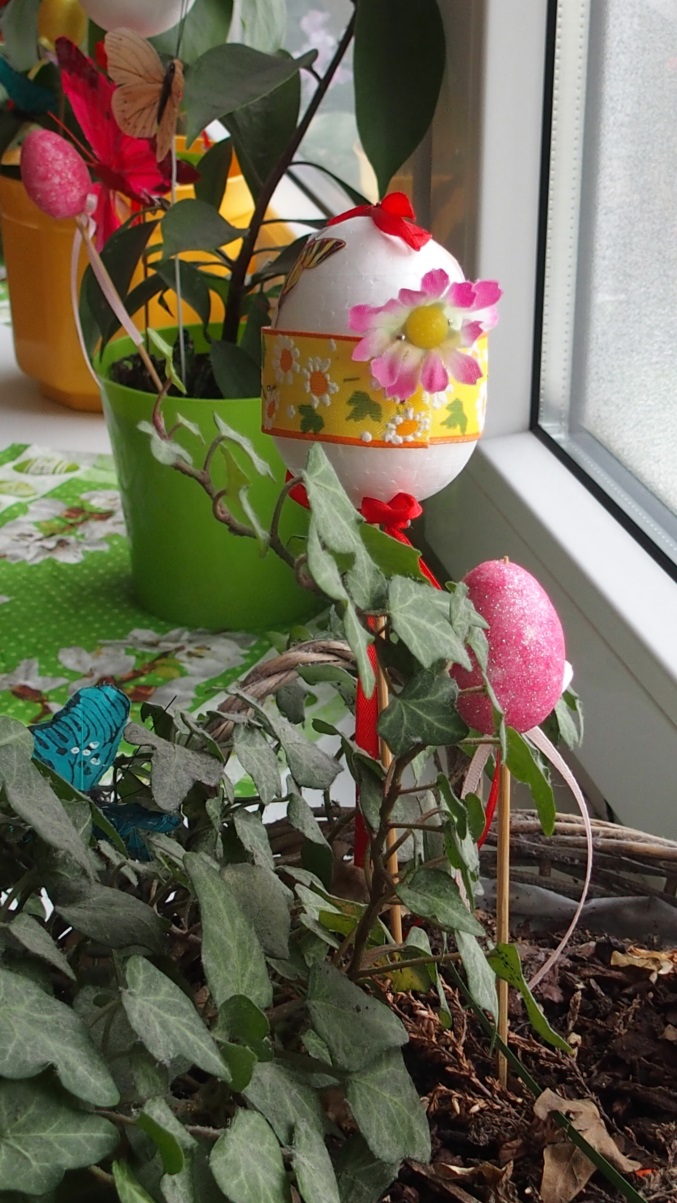 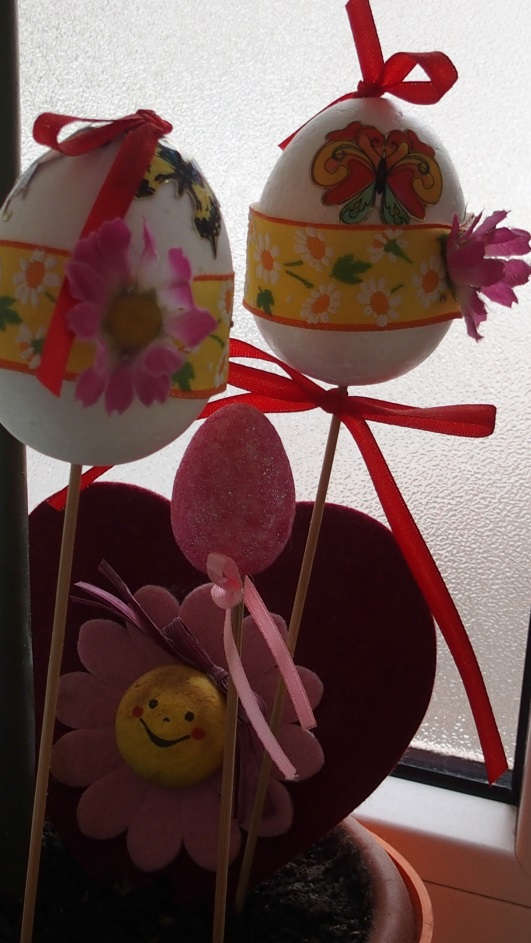 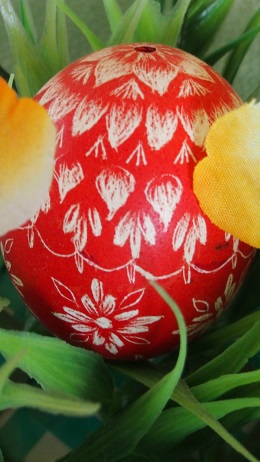 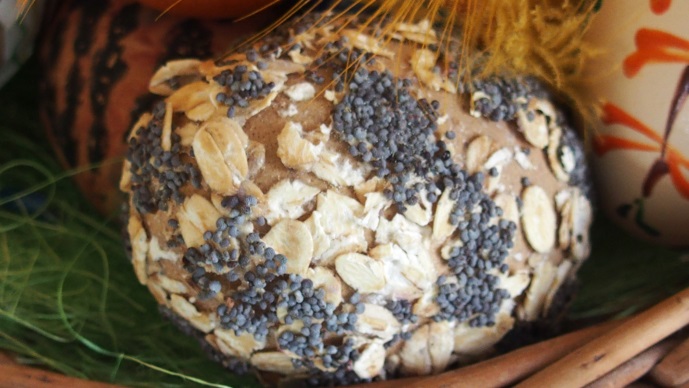 There is an old tradition – on Easter Monday boys whip girls and pour water on them to be healthy next year.
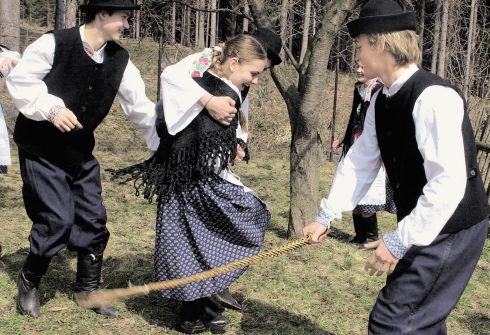 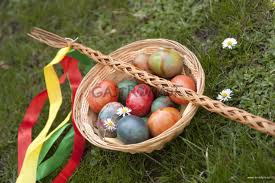 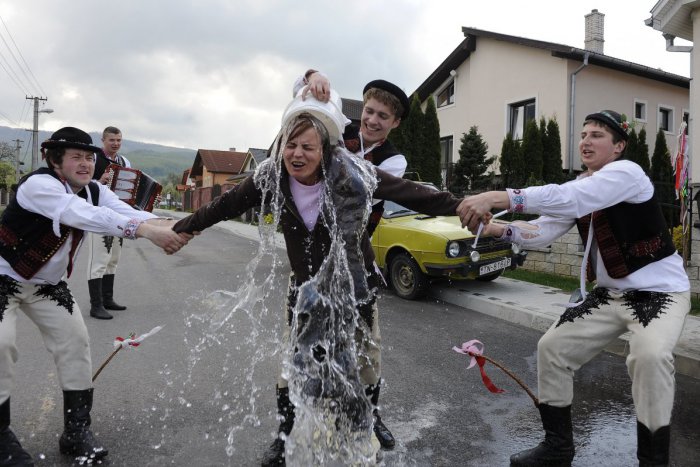 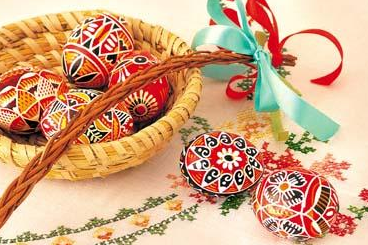 You can make your own whipping rod!!! 
Good luck!!!
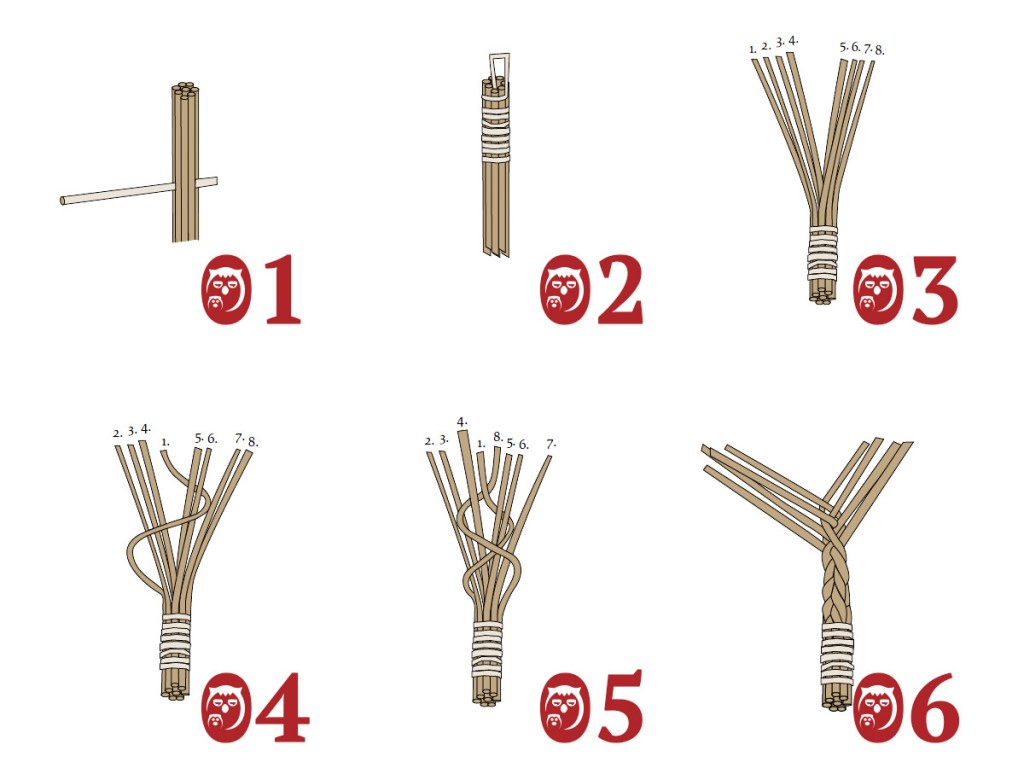